Les systèmes de management dans les filières oléicoles
bonnes pratiques et innovations
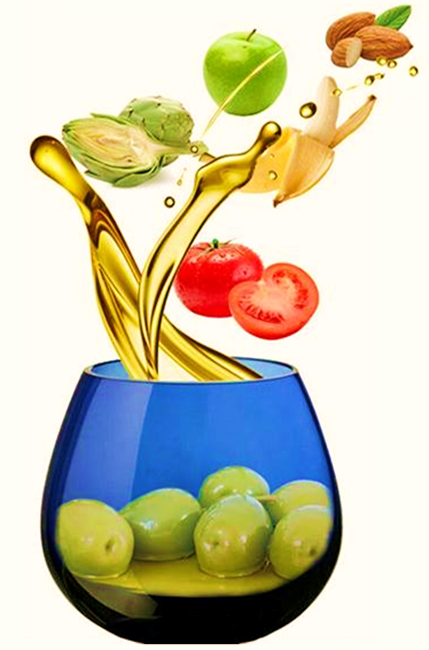 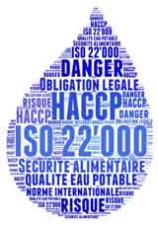 Présenté par : Ing. Redouane MATLAYA 
Tunis – 24/11/2023
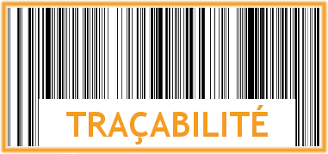 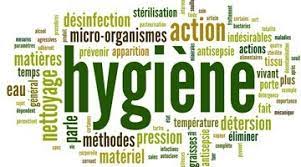 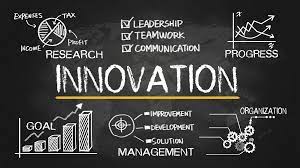 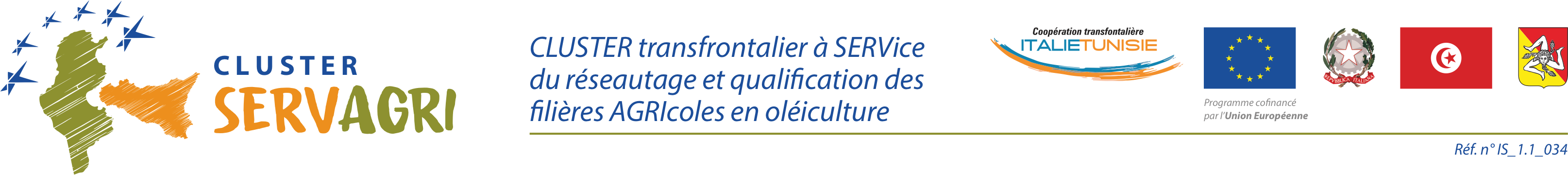 N° 1
La filière oléicole : les différents intervenants
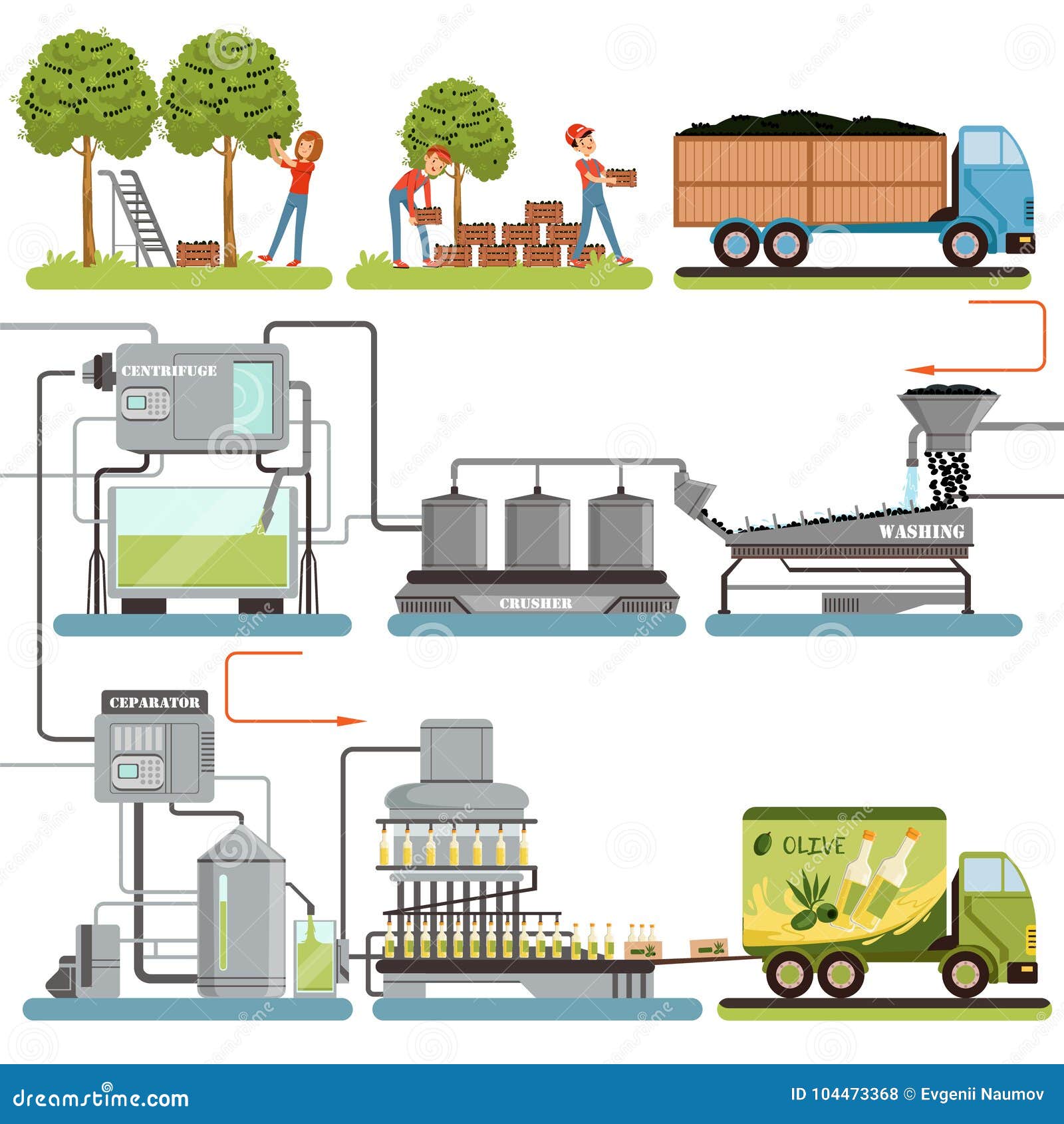 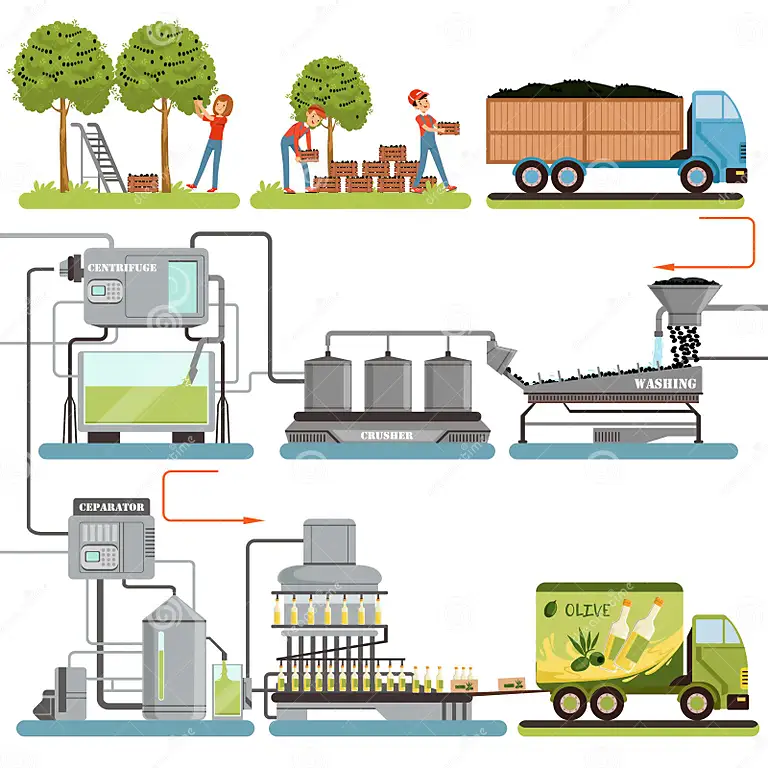 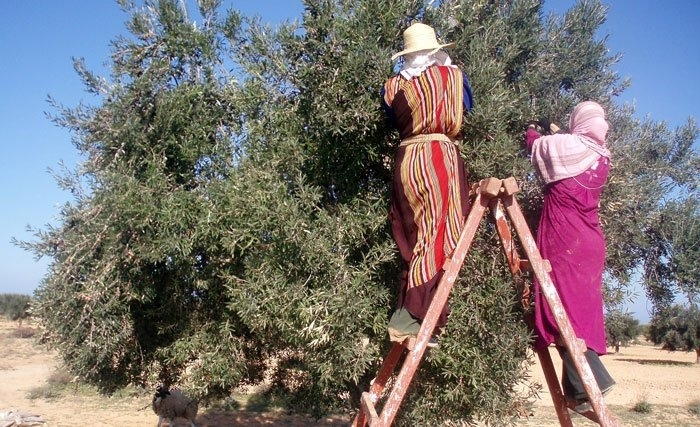 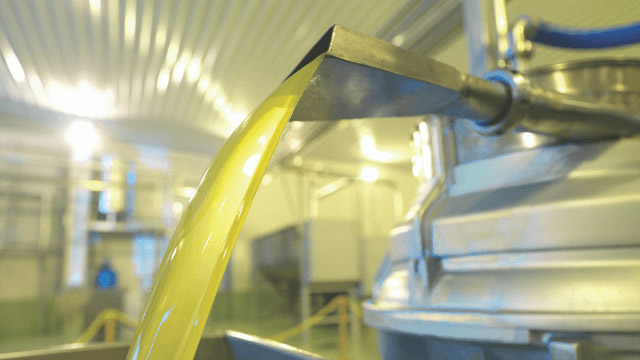 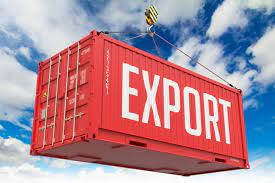 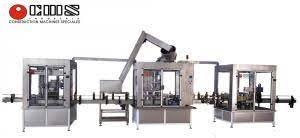 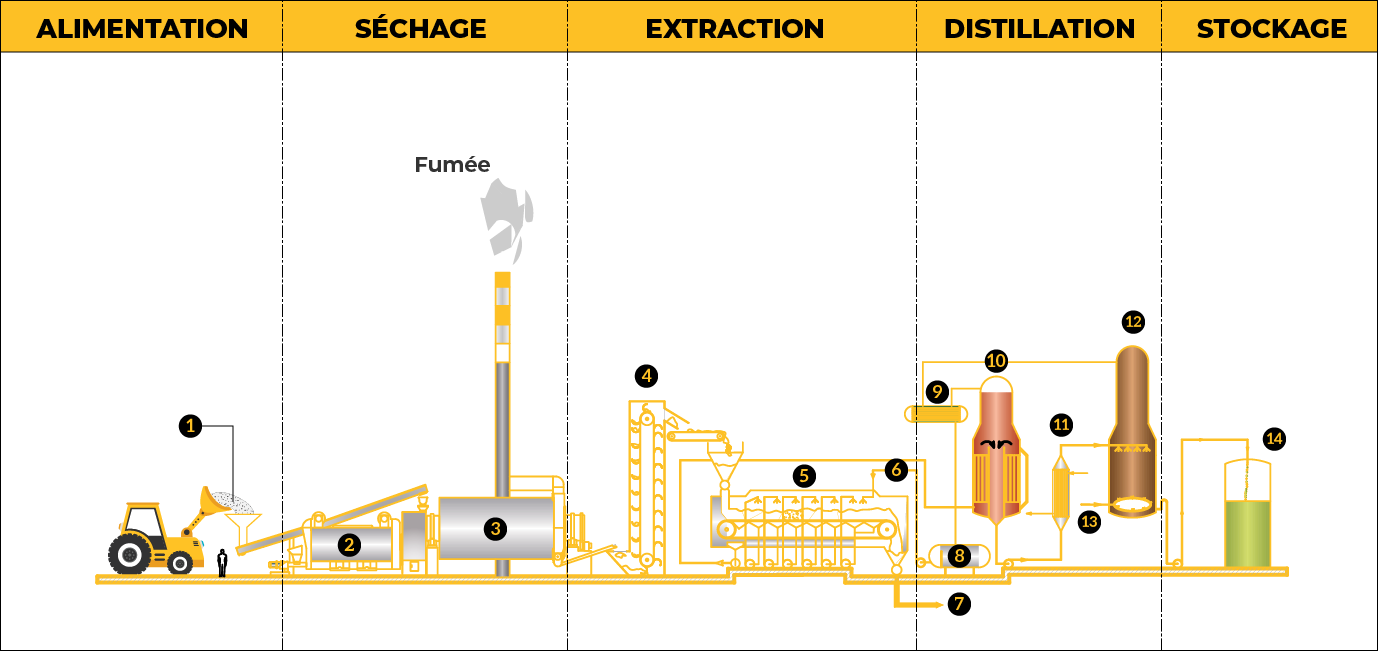 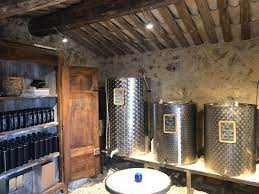 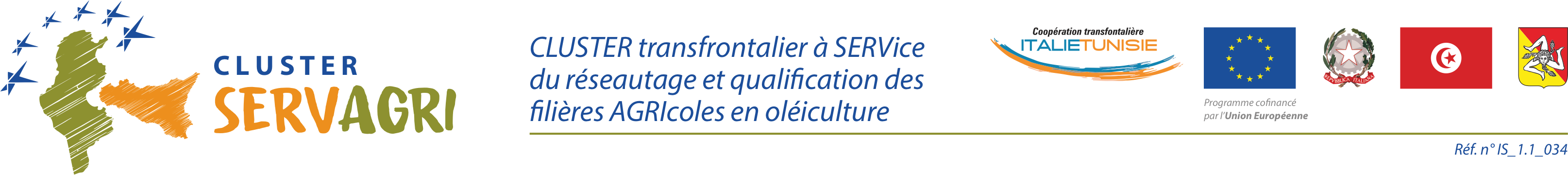 N° 2
SDA : cadre réglementaire
Loi n° 2019-25 du 26 février 2019, relative à la sécurité sanitaire des denrées alimentaires et des aliments pour animaux
Article 1 : Objet 
La présente loi a pour objet d'assurer la sécurité sanitaire des denrées alimentaires et des aliments pour animaux pour atteindre un niveau élevé de protection de la santé humaine et animale et de protéger les intérêts économiques du consommateur ainsi que de renforcer les opportunités d’exportation.
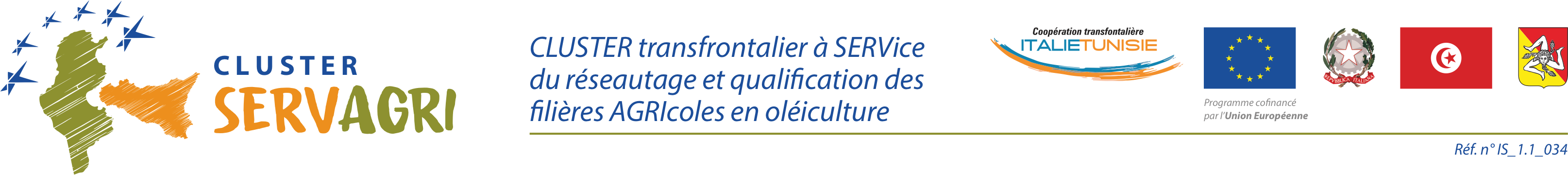 N° 3
SDA : cadre réglementaire
Loi n° 2019-25 du 26 février 2019, relative à la sécurité sanitaire des denrées alimentaires et des aliments pour animaux
Article 3 : domaine d’application 
Les dispositions de la présente loi s'appliquent à :
toutes les étapes de la production primaire, de la production, de la transformation, du transport, de l’entreposage et de la distribution des denrées alimentaires et des aliments pour animaux y compris les opérations d’importation, d’exportation
denrées alimentaires dans les restaurants et les buvettes de tous les établissements et structures publics et privés y compris les établissements hospitaliers et sanitaires publics et privés.
À exclure la production primaire destinée à un usage domestique privé, à la préparation, au traitement et à l'entreposage de denrées alimentaires destinées à la consommation domestique privée.
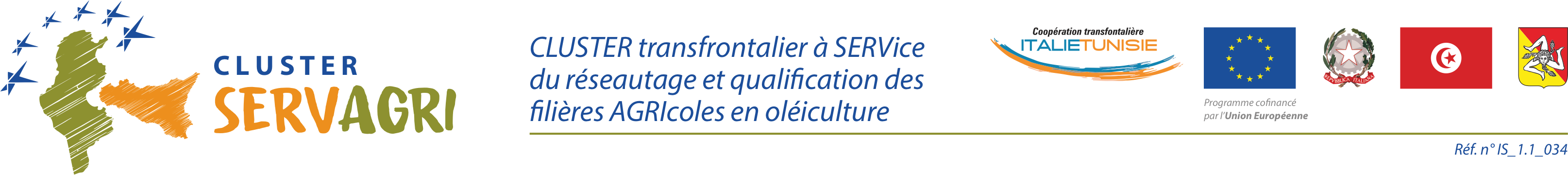 N° 4
SDA : cadre réglementaire
Loi n° 2019-25 du 26 février 2019, relative à la sécurité sanitaire des denrées alimentaires et des aliments pour animaux
Article 5 : Principes 
La sécurité sanitaire des denrées alimentaires et des aliments pour animaux repose sur les principes suivants : 
le principe de l'analyse des risques, 
le principe de précaution,
le principe de transparence.
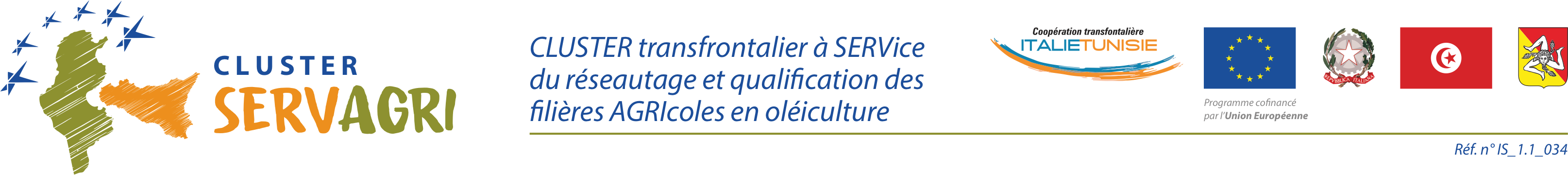 N° 5
SDA : cadre réglementaire
Loi n° 2019-25 du 26 février 2019, relative à la sécurité sanitaire des denrées alimentaires et des aliments pour animaux
Article 27 : Traçabilité
Tout exploitant doit mettre en place un système de traçabilité des denrées alimentaires, des aliments pour animaux et de toute autre substance destinée à être incorporée ou susceptible d'être incorporée dans les denrées alimentaires ou dans les aliments pour animaux.
Le système de traçabilité doit être adapté à la nature de l’activité de l’exploitant et aux produits qu’il fabrique ou met sur le marché. La liste des denrées alimentaires et des secteurs concernés par cette mesure sont fixés par arrêté du ministre chargé de la santé.
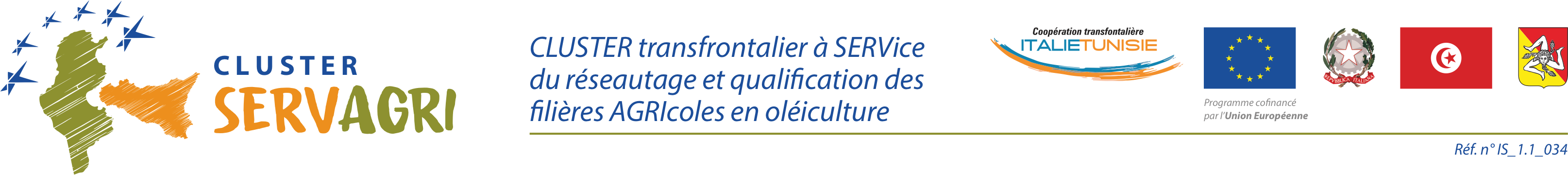 N° 6
SDA : cadre réglementaire
Loi n° 2019-25 du 26 février 2019, relative à la sécurité sanitaire des denrées alimentaires et des aliments pour animaux
Article 30 : Retrait
L’exploitant s’engage à prendre immédiatement les mesures de retrait du marché de la denrée alimentaire ou de l'aliment pour animaux et en informer l’Instance s’il juge ou s’il a des raisons laissant à croire qu'une denrée alimentaire ou un aliment pour animaux qu'il a produit, transformé, fabriqué, importé ou distribué, est non sûr. L’exploitant doit également informer le consommateur ou les utilisateurs des aliments pour animaux de façon efficace du retrait et en préciser les raisons et restituer le cas échéant les denrées alimentaires fournies au consommateur ou les aliments pour animaux procurés lorsque les mesures prises sont insuffisantes pour atteindre un niveau élevé de protection de la santé humaine ou animale.
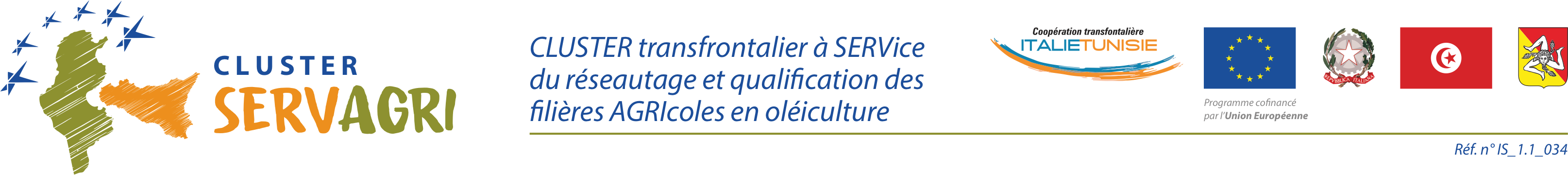 N° 7
SMSDA vs Loi 25
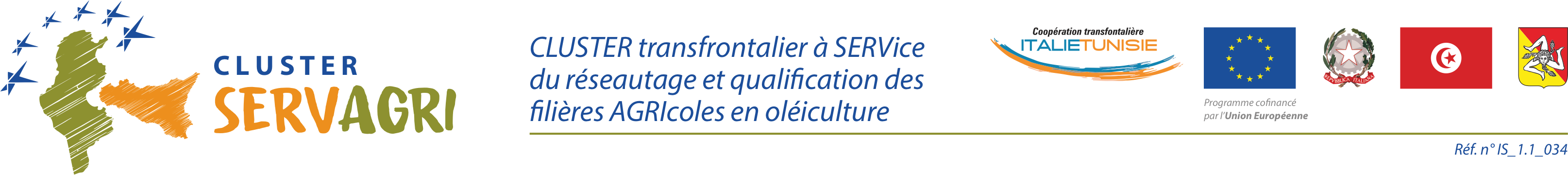 N° 8
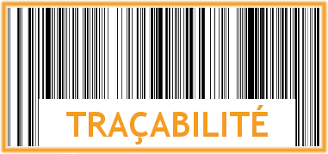 Traçabilité et les filières oléicoles
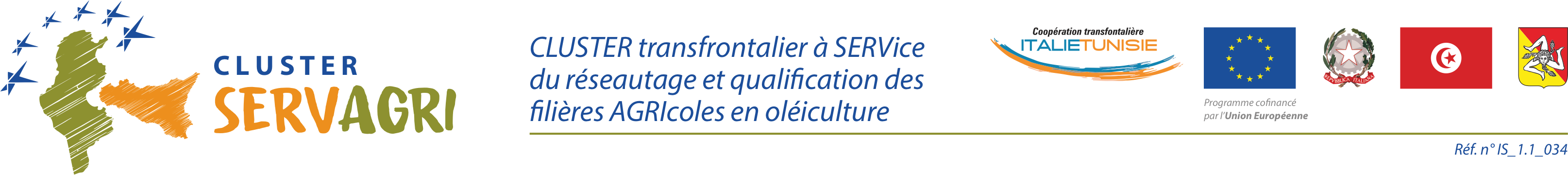 N° 9
Traçabilité : définition (ISO 22005)
Traçabilité
Capacité à suivre le trajet d'un aliment à travers les étapes précises de production, de traitement et de distribution
Système de traçabilité
totalité des données et des opérations permettant de conserver l'information souhaitée concernant un produit et ses composants sur une partie ou sur l'ensemble de sa chaîne de production et d'utilisation
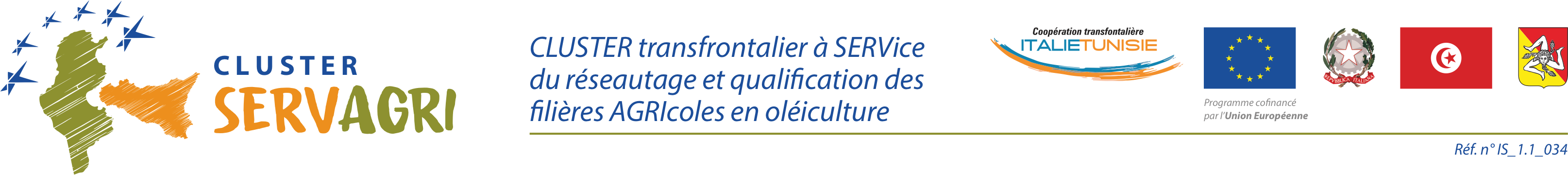 N° 10
Système de traçabilité : Principes
vérifiables,
appliqués de manière cohérente et équitable,
orientés résultats,
rentables,
pratiques à appliquer,
conformes aux réglementations ou dispositions applicables, et
conformes aux exigences de précision définies.
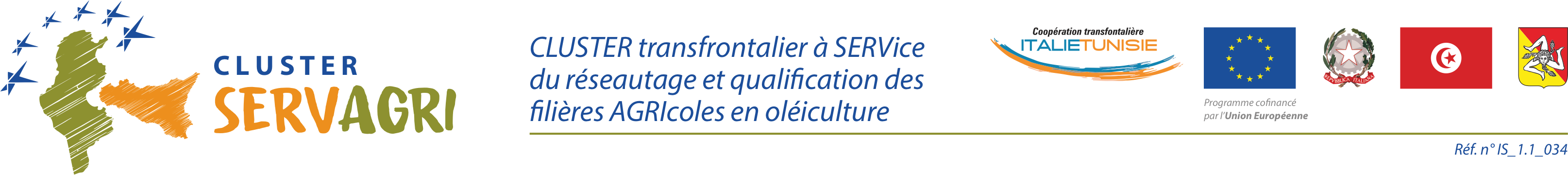 N° 11
Sys. de traçabilité : Étapes de la conception
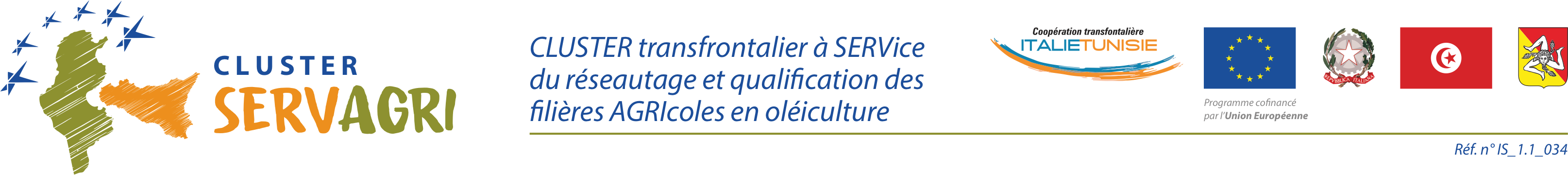 N° 12
Traçabilité matière : cas d’une huilerie
Bon de pesage
1 - Réception des olives
Olives
2- Stockage des olives
3- Effeuillage
Air
Feuilles
4- Lavage
Eau potable
Eau Sale
5- Broyage
6- Malaxage
7- Séparation trois phases
Gr + Mar
Rapport Trituration
8- Centrifugation verticale
Mar + Res
Fiche de Vie
9-Transfert vers unité de stockage
Huile
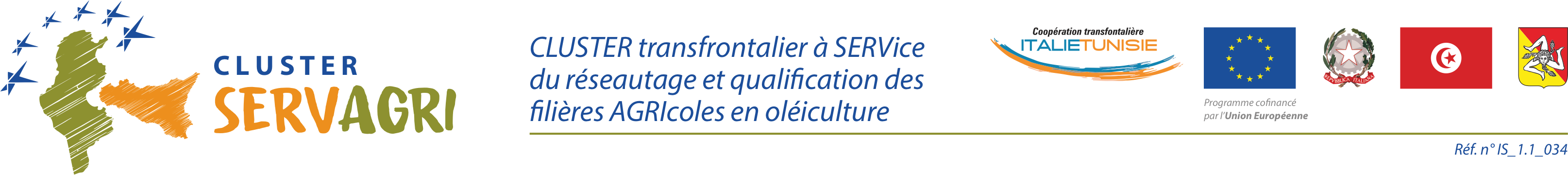 N° 13
Traçabilité matière : cas d’une huilerie
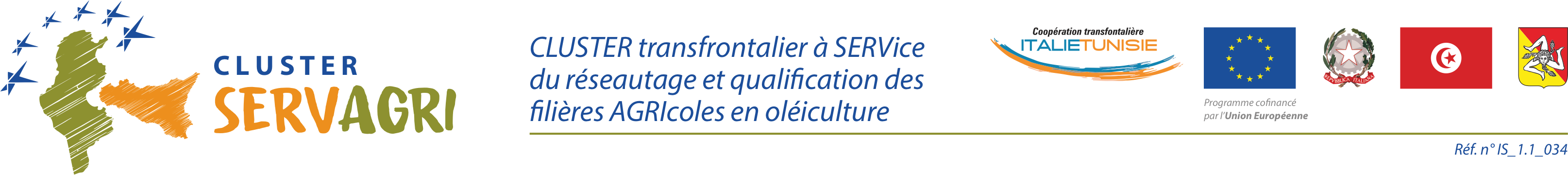 N° 14
Traçabilité matière : cas d’une huilerie
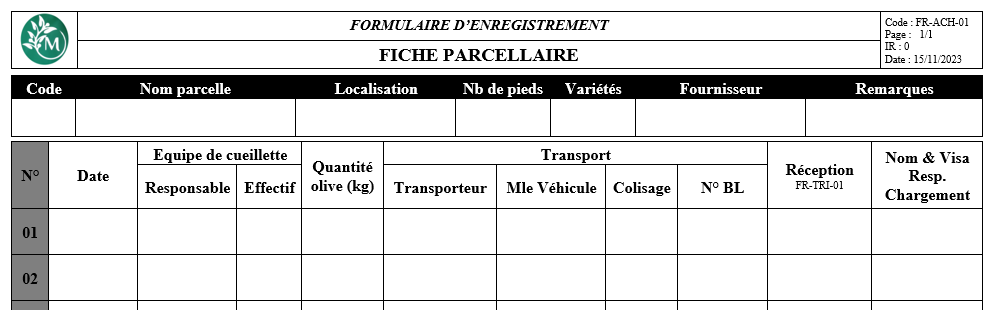 LOGO
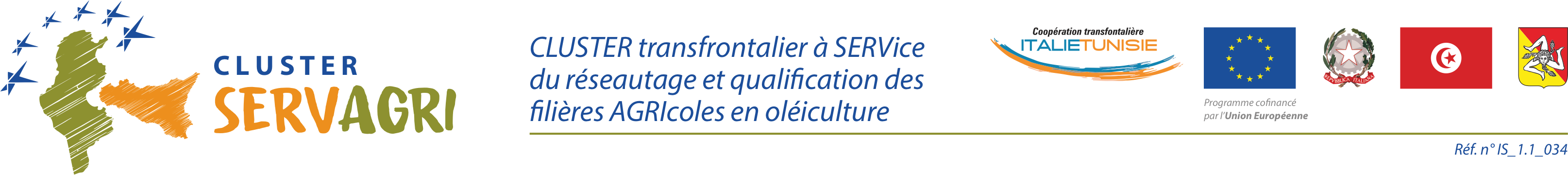 N° 15
Traçabilité matière : cas d’une huilerie
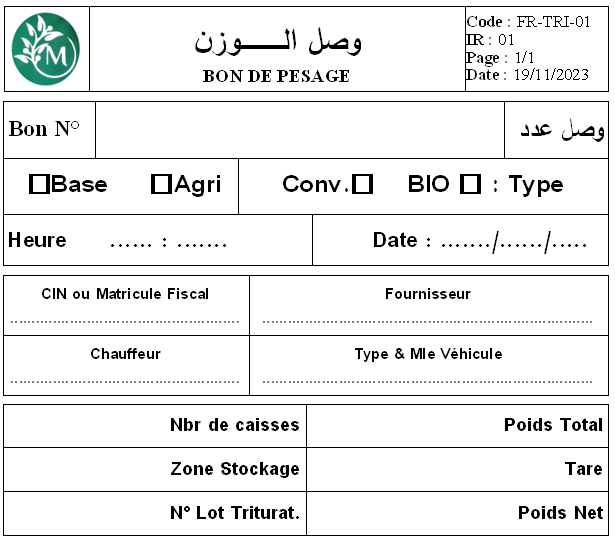 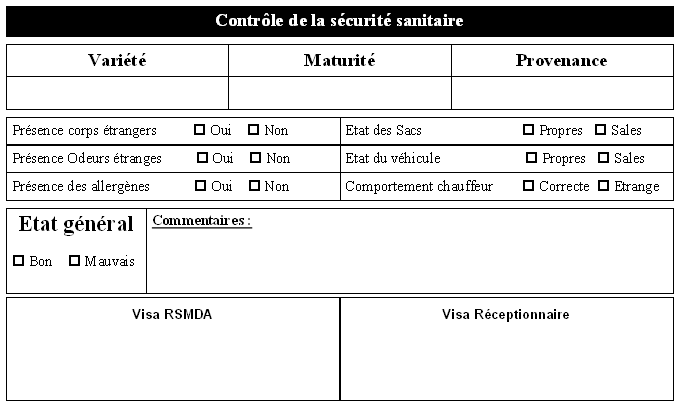 LOGO
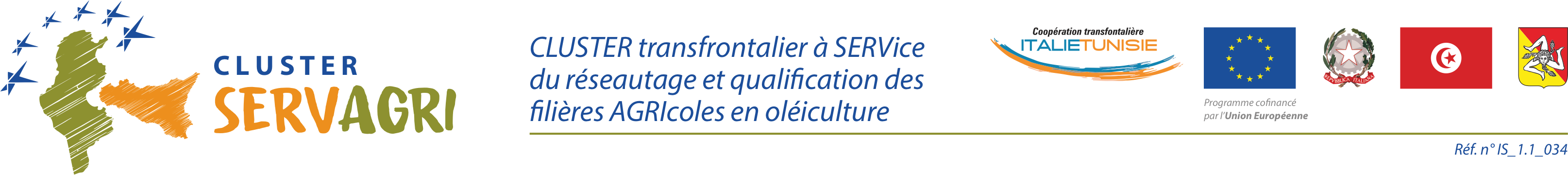 N° 16
Traçabilité matière : cas d’une huilerie
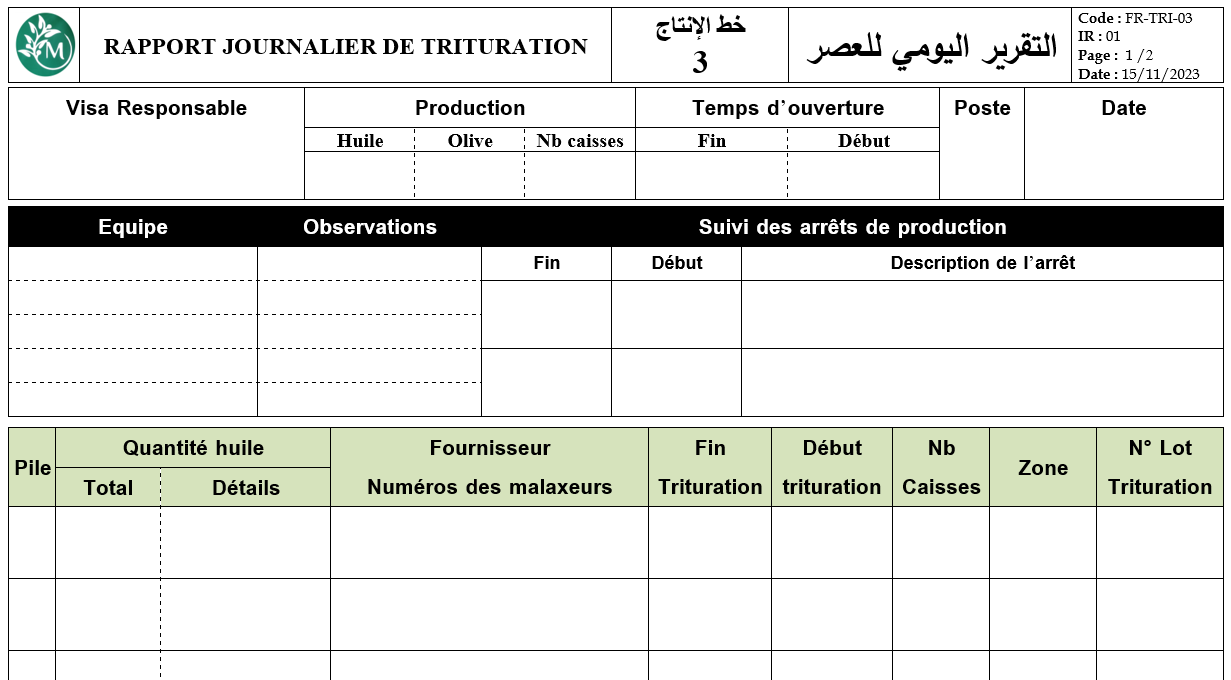 LOGO
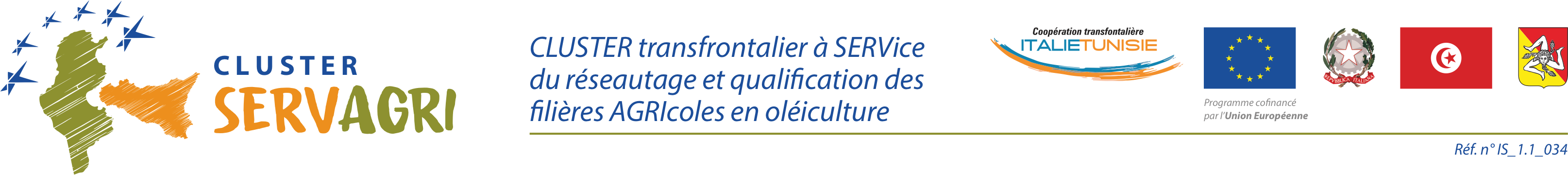 N° 17
Traçabilité matière : cas d’une huilerie
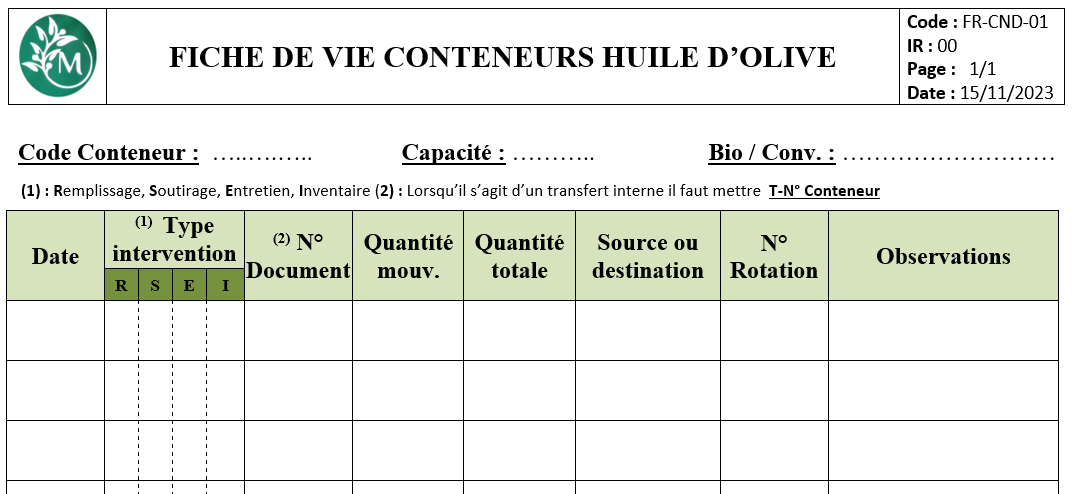 LOGO
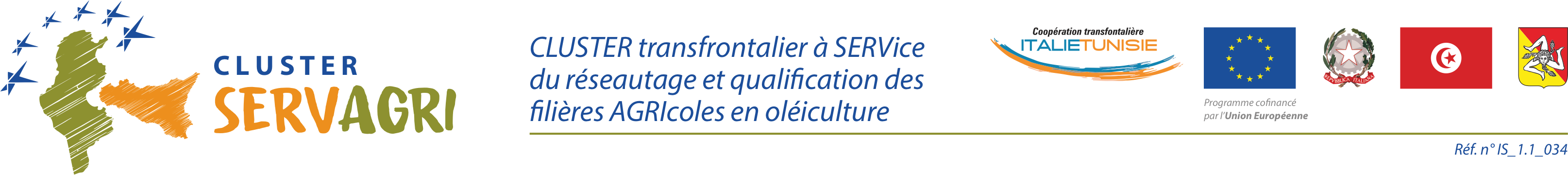 N° 18
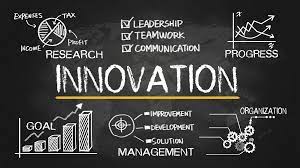 Gestion informatisée de la traçabilité
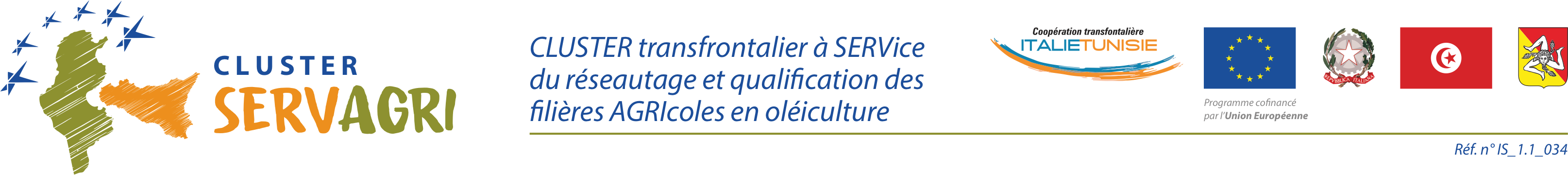 N° 19
Traçabilité & l’informatique
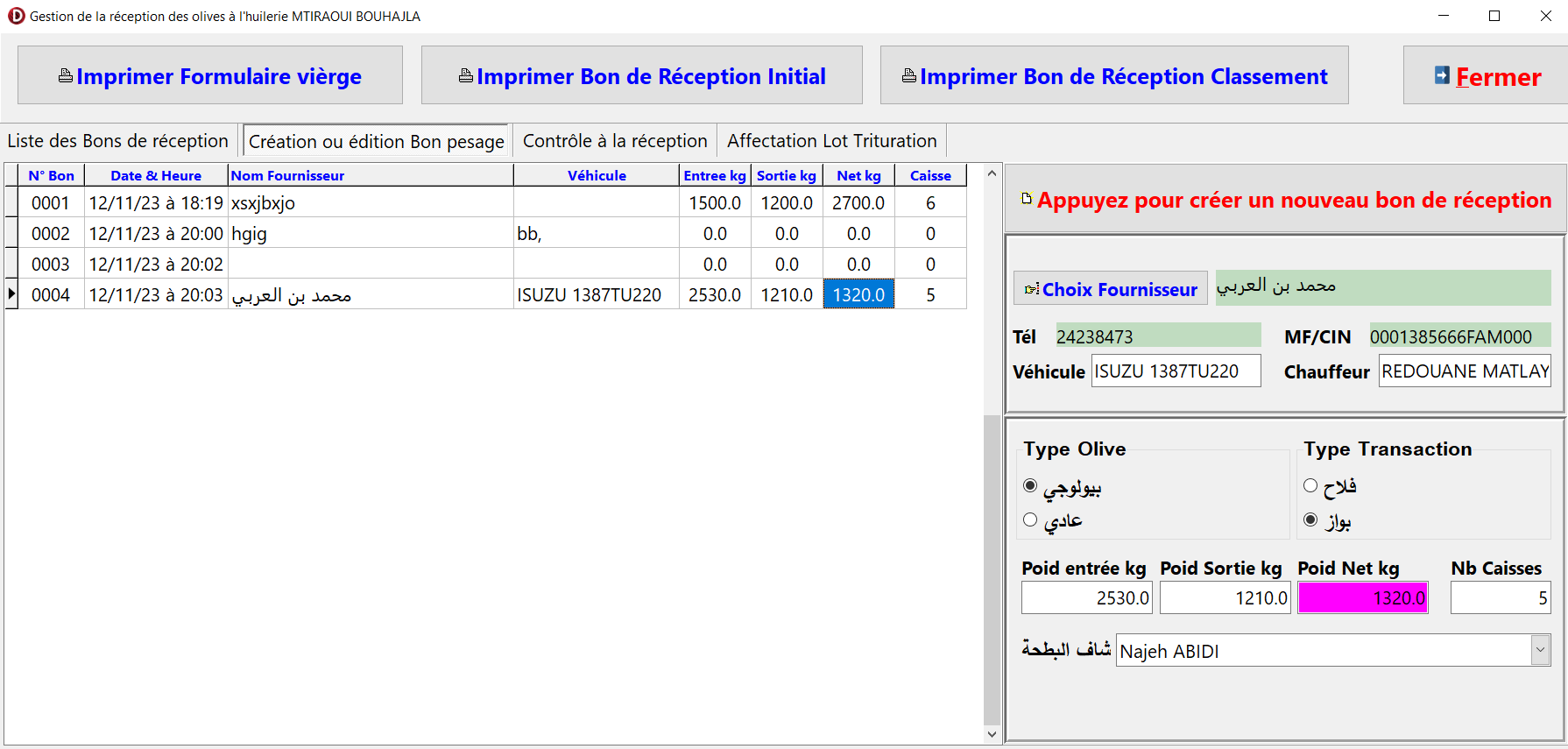 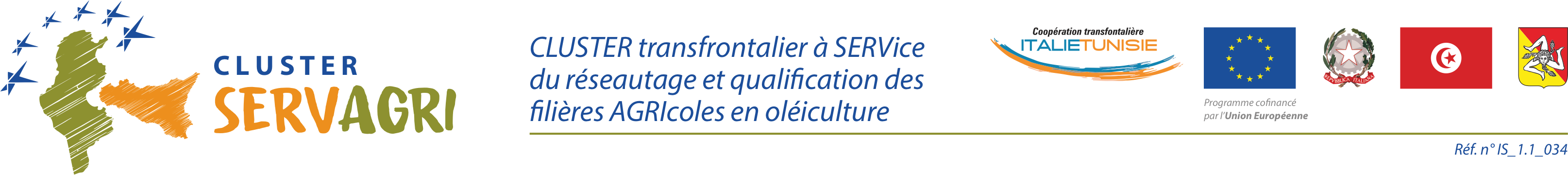 N° 20
Traçabilité & l’informatique
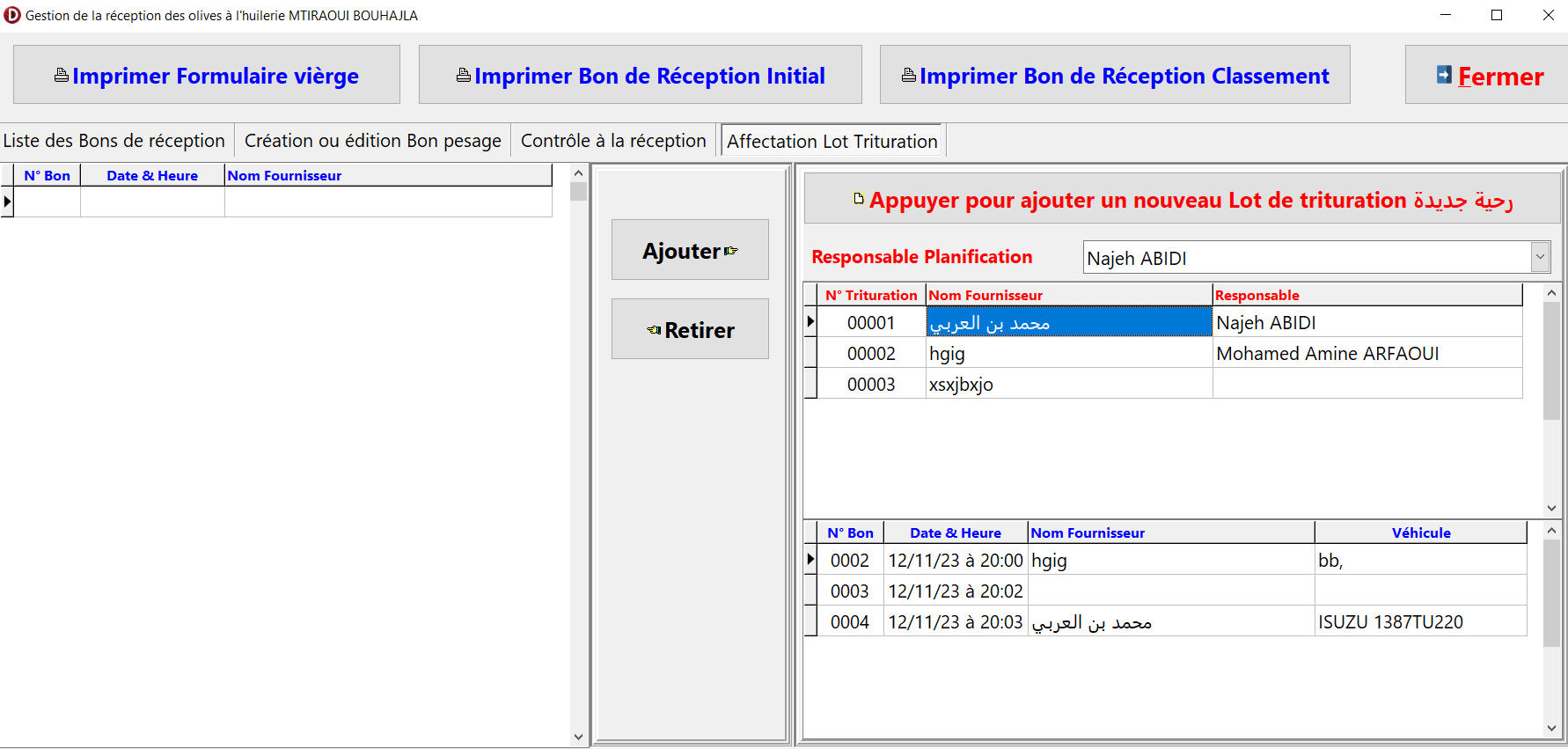 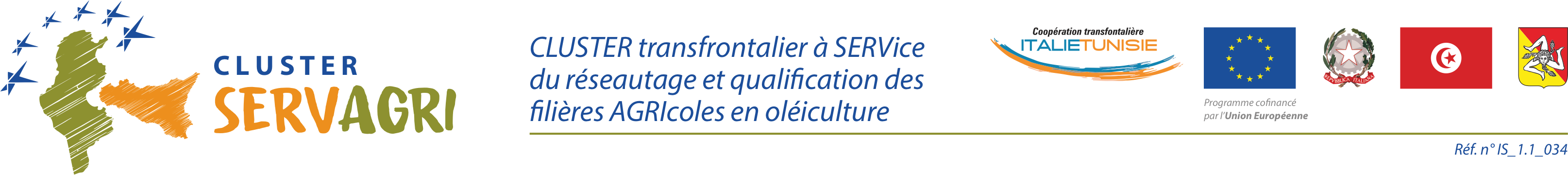 N° 21
Traçabilité & l’informatique
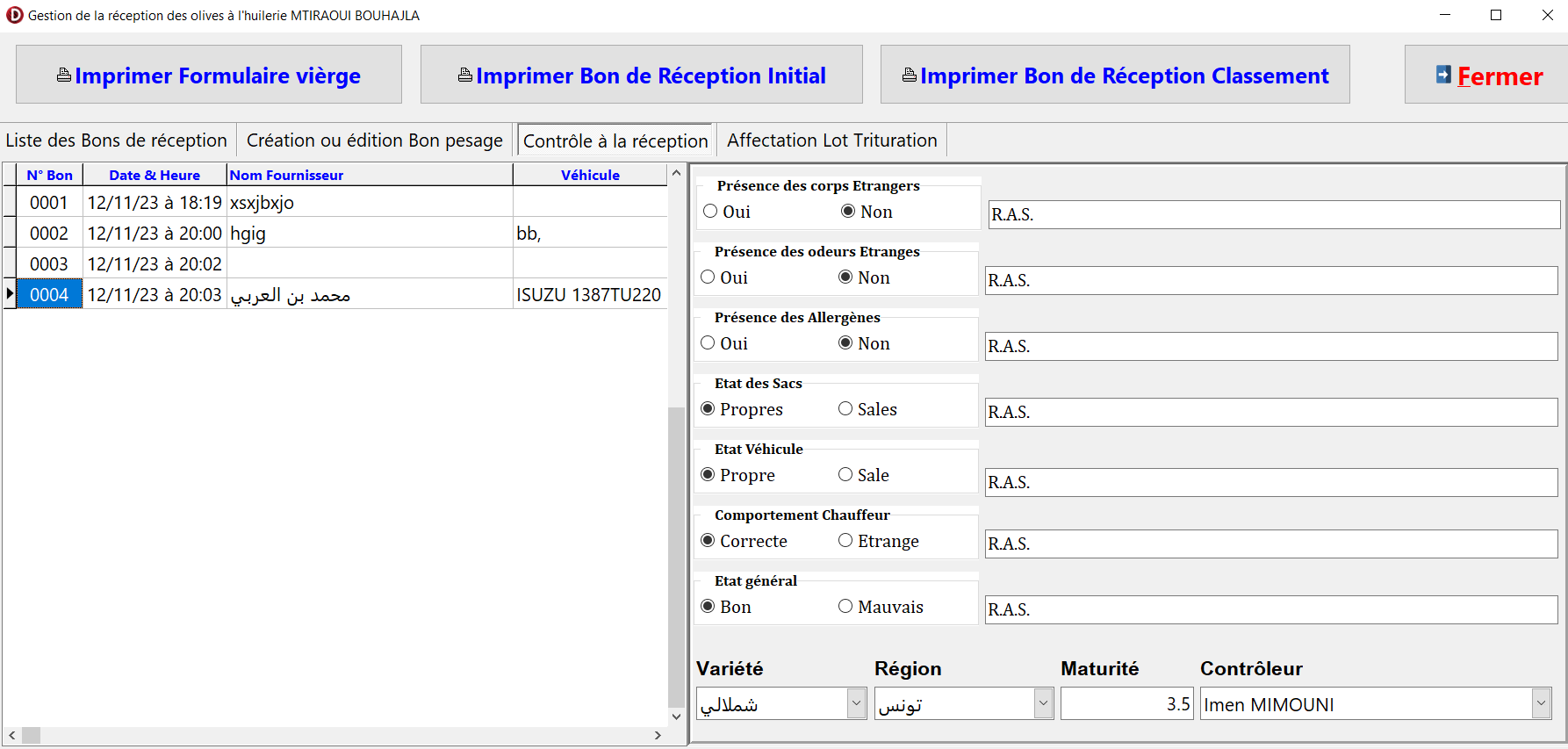 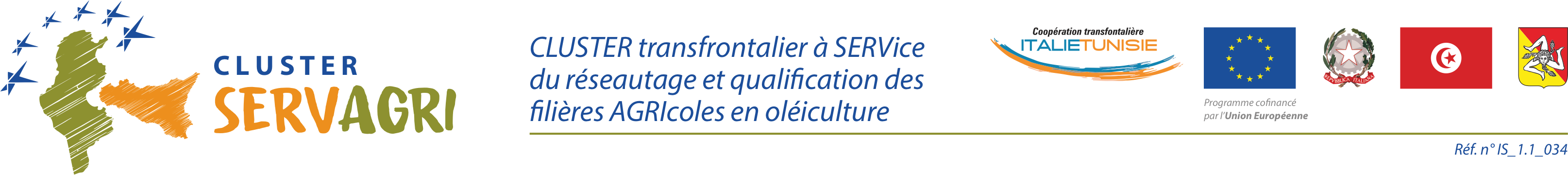 N° 22
Traçabilité & l’informatique
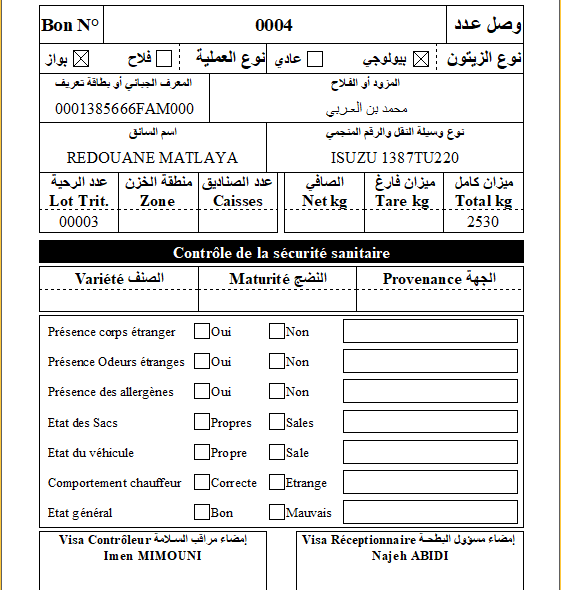 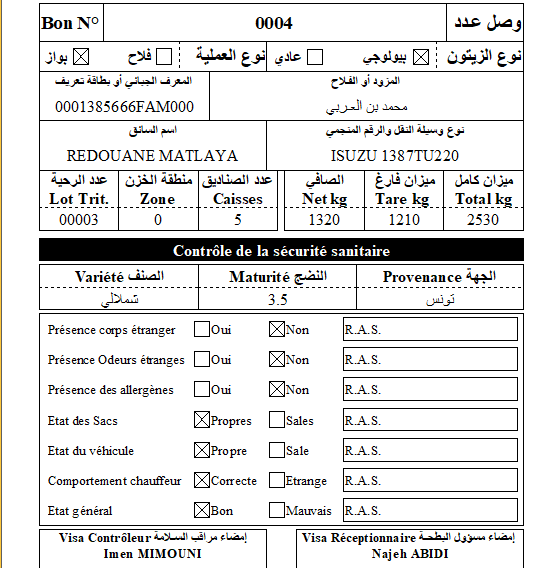 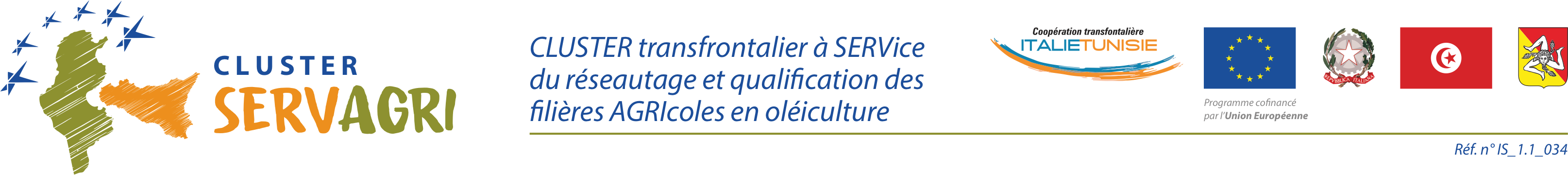 N° 23
Traçabilité & l’informatique
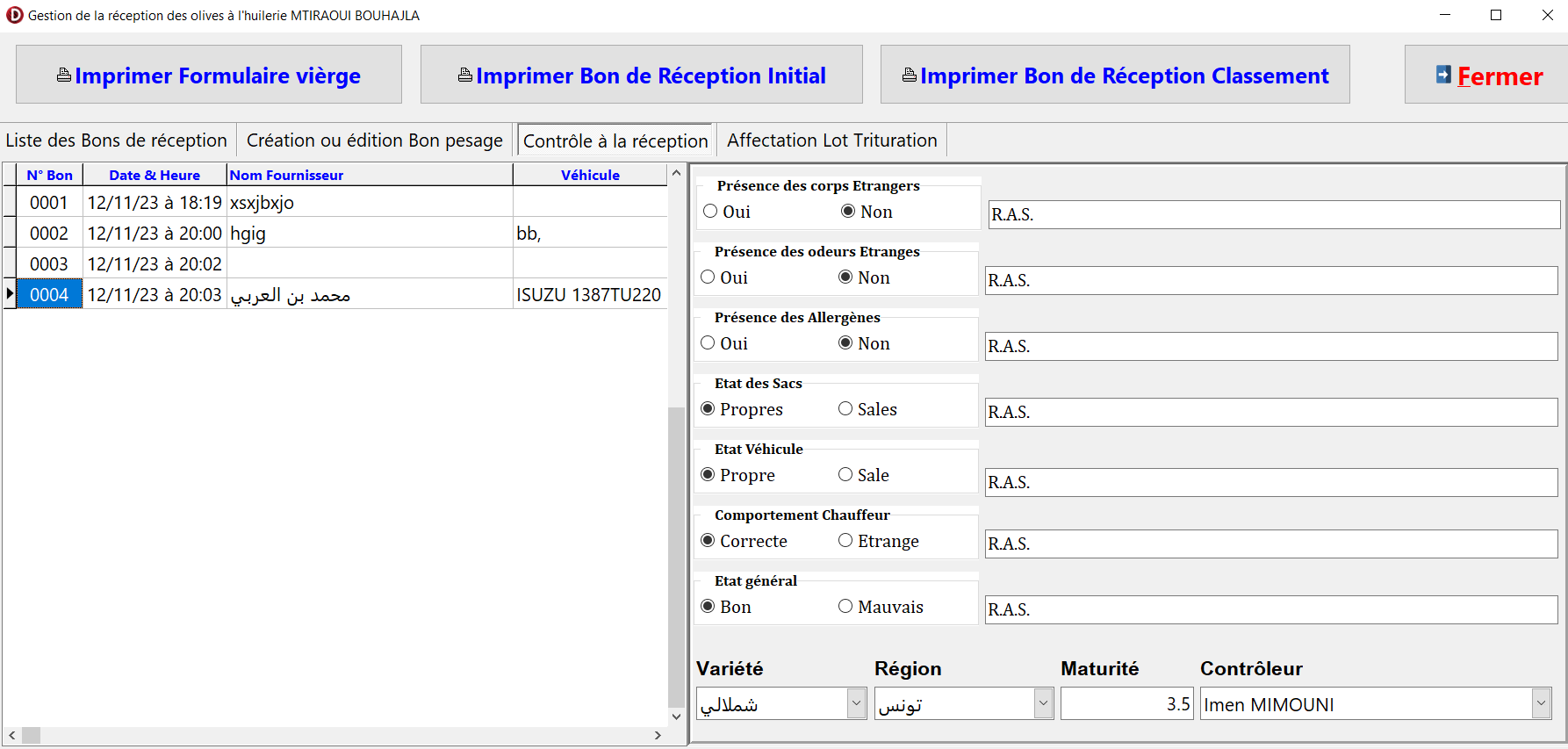 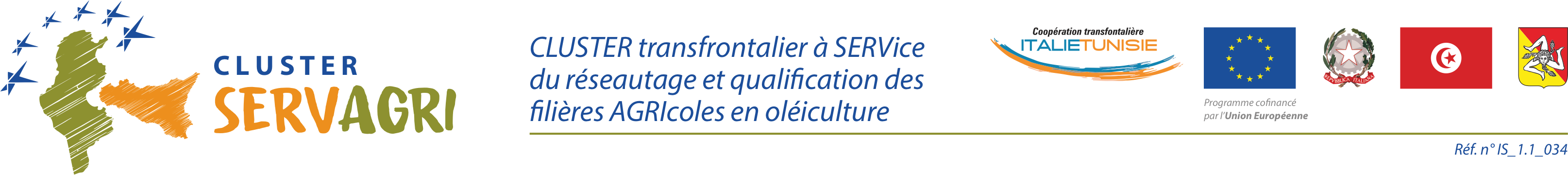 N° 24
Traçabilité & l’informatique
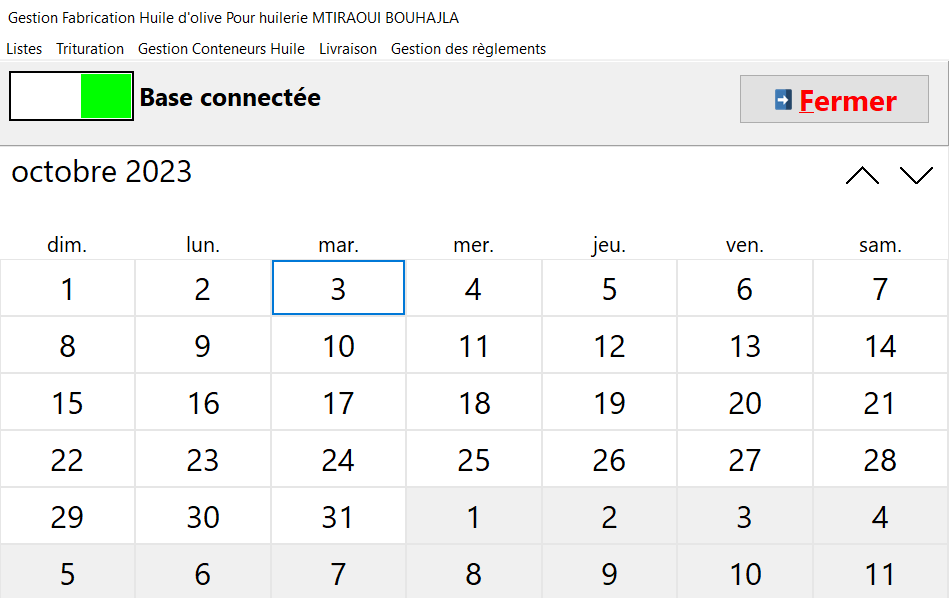 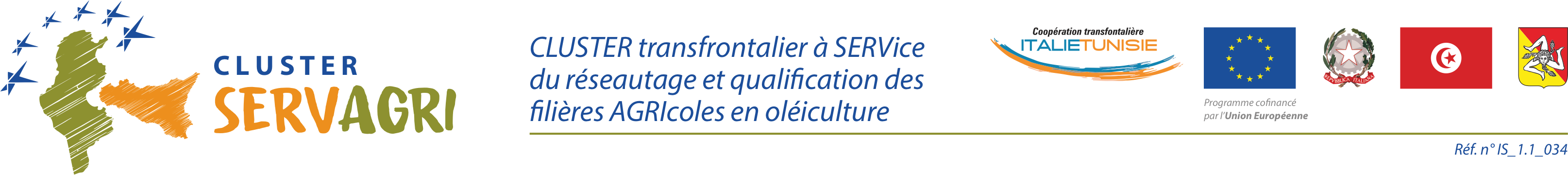 N° 25